GM Recall #N222386050
Service Update #24-0127
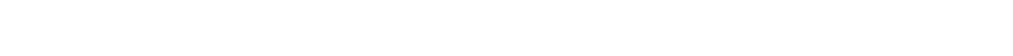 GM RECALL IS NOT THE SAME AS MICRO BIRD RECALL
HHH
Recently we have had customers with GM Micro Bird units questioning why they have received a GM recall notice (#N222386050) pictured above, concerning wiring in the “B” pillar when the recall for Micro Bird (#22-092-HUS) was already performed.
Even though these are both wiring related recalls to the harness running up the “B” pillar, they are NOT the same recall and units still need to go to GM to have their recall performed.
1
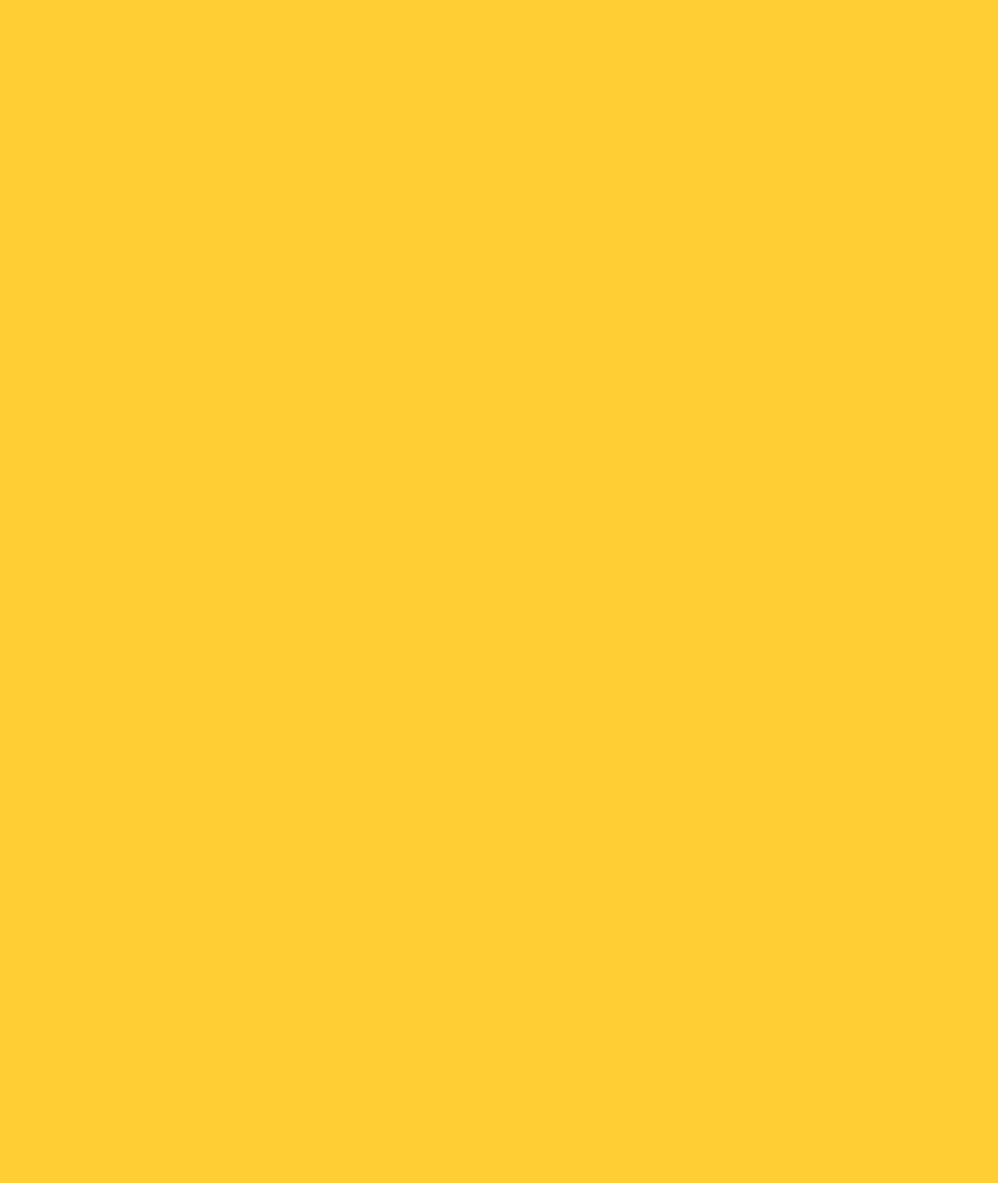 CONTACT ANY OF OUR SERVICE LOCATIONS WITH QUESTIONS
Director of Service 
Ryan Hemund  
rhemund@newyorkbussales.com	

Chittenango: 800-962-5768

Brian Lamaitis	
blamaitis@newyorkbussales.com 

Bob Reith
breith@newyorkbussales.com

Phil Tucker
ptucker@newyorkbussales.com 	
 	
Albany: 866-867-1100

Ben Reiling
breiling@newyorkbussales.com
 
Batavia: 800-463-3232

Andrew Faskel
afaskel@newyorkbussales.com
Comments or Concerns:
John Johnston
jjohnston@newyorkbussales.com
Cell 315-263-0766
2
[Speaker Notes: Set up as a table would make it easier to edit

Add additional pages]